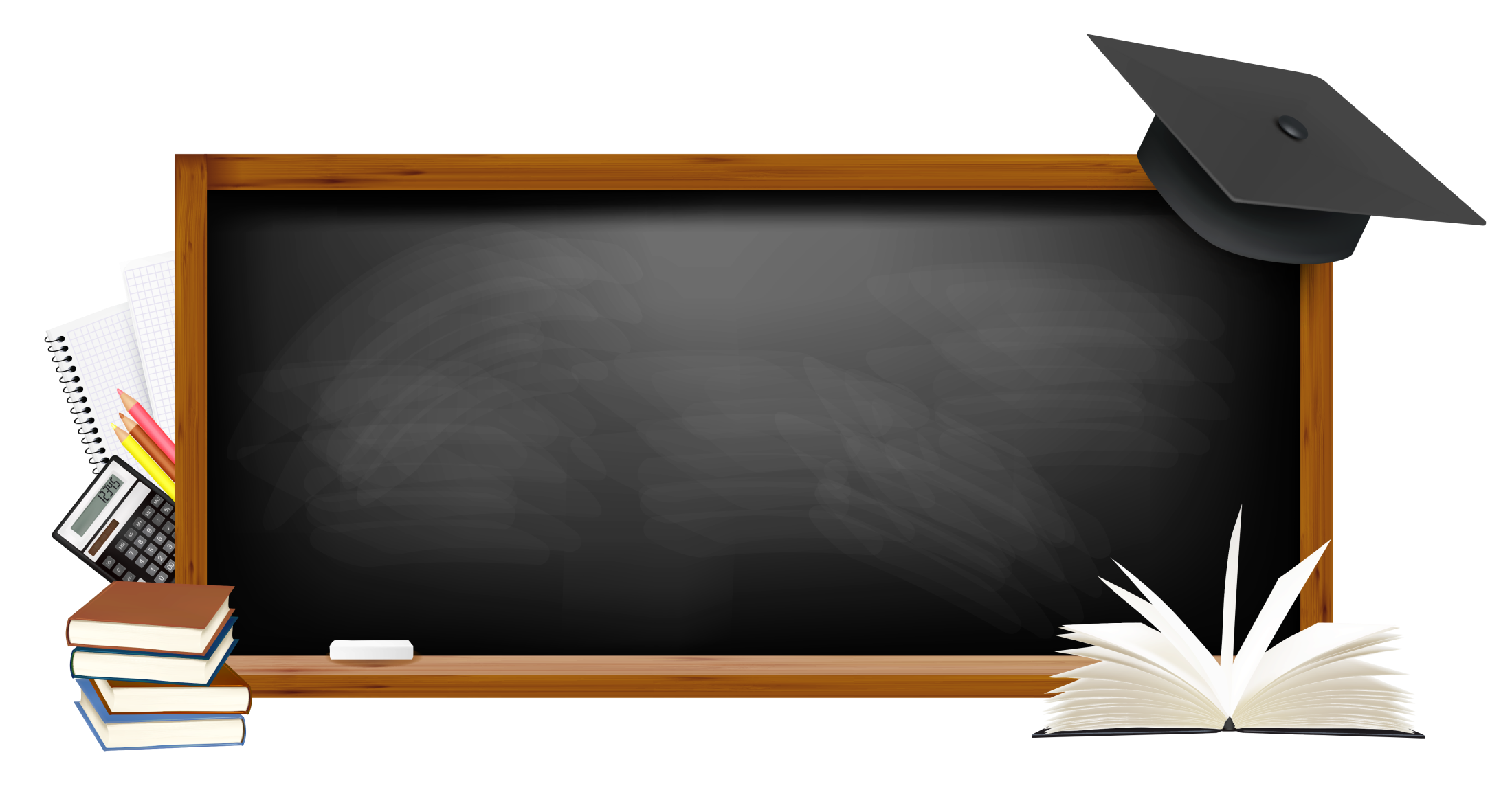 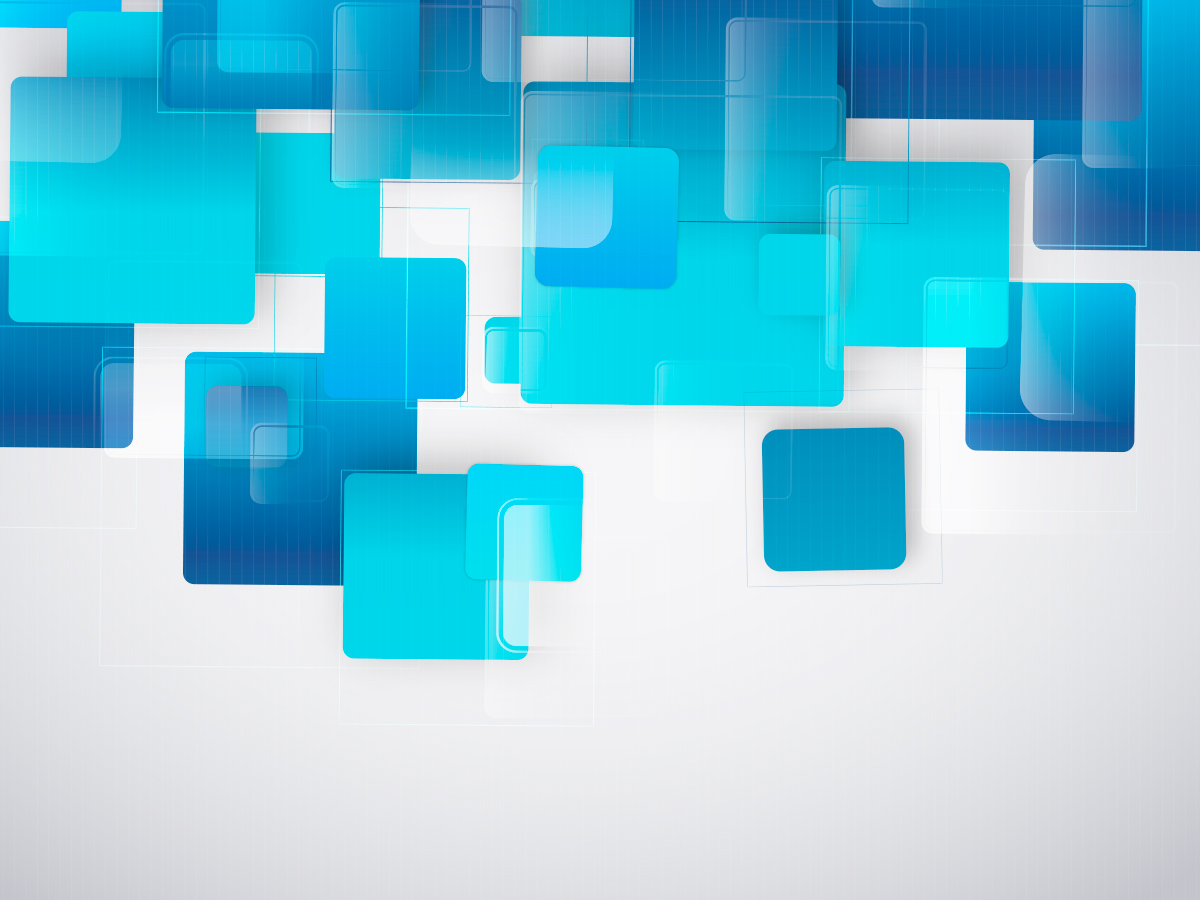 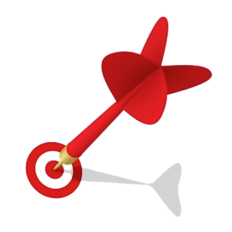 Федеральный государствный стандарт начального общего образования 2021
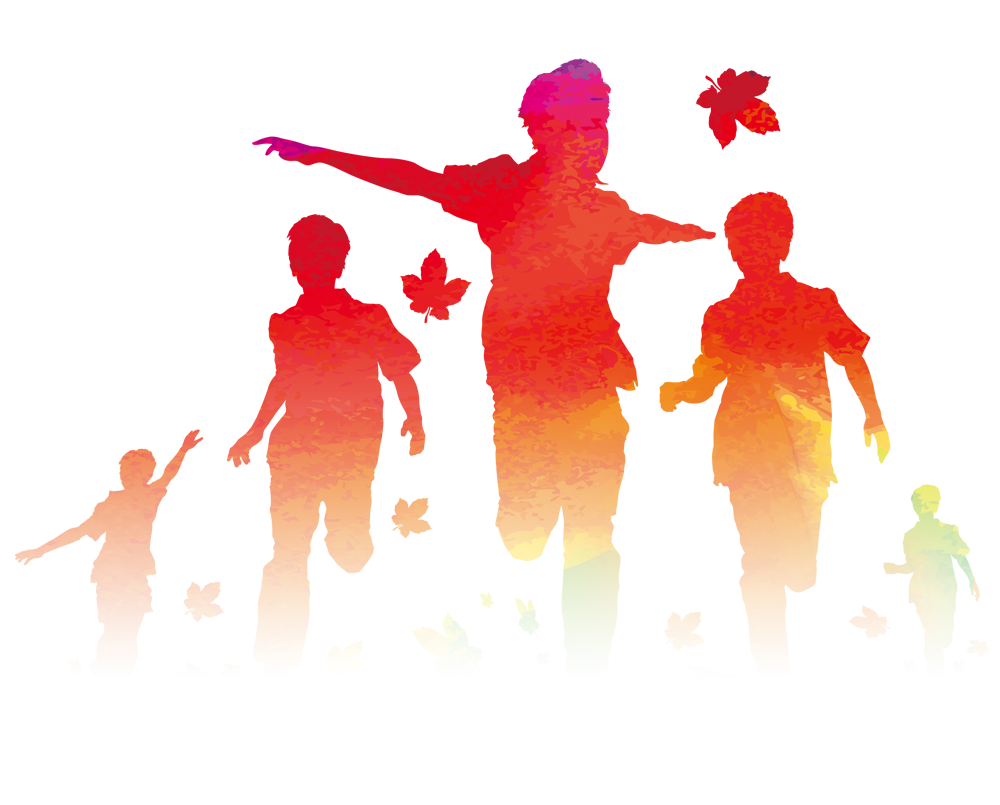 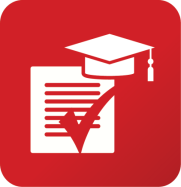 В соответствии с Приказом Министерства 
просвещения Российской Федерации 
от 31.05.2021 № 286 "Об утверждении федерального государственного образовательного стандарта начального общего образования" (Зарегистрирован 05.07.2021 № 64100)
 был утвержден новый ФГОС и было установлено, 
что прием на обучение по ФГОС, утвержденным 
приказом МО и науки РФ от 06.2009 № 373, 
прекращается 1 сентября 2022 г.
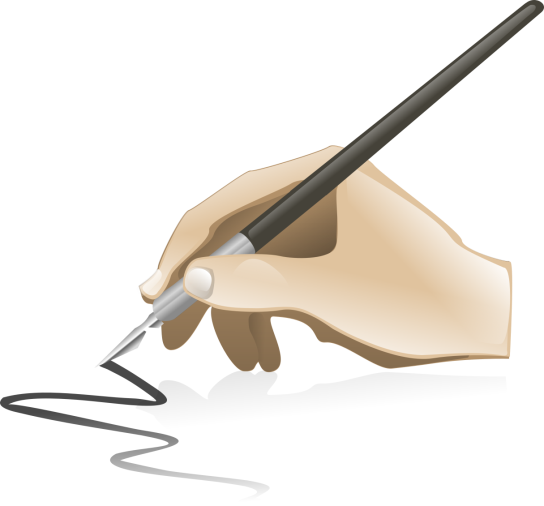 ФГОС - 2021
Обновленные ФГОС начнут действовать с 1 сентября 2022 года в каждой школе. Обучающиеся, которые будут приняты на обучение в 1 и 5 классы в 2022 году, будут учиться по обновленным ФГОС. 
 Для обучающихся, зачисленных на обучение до вступления в силу настоящих приказов, возможно обучение по новым ФГОС  с согласия их родителей (законных представителей).
 ФГОС не применяется для обучения обучающихся с ОВЗ и обучающихся с умственной отсталостью.
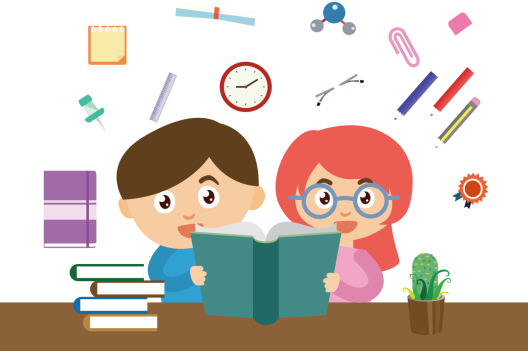 Цели обновления ФГОС - 2021
обеспечение единого образовательного пространства на                     территории Российской Федерации;
обеспечение лидирующих позиций России в области фундаментального математического образования, физики, химии, биологии, технических наук, гуманитарных и социальных наук;
 повышение роли школы в воспитании молодежи как ответственных граждан России на основе традиционных российских духовно-нравственных и культурно-исторических ценностей, а также в профилактике экстремизма и радикальной идеологии;
 повышение качества преподавания русского языка, литературы, отечественной истории, основ светской этики, традиционных религий;
 сохранение глубины и фундаментальности отечественного образования.
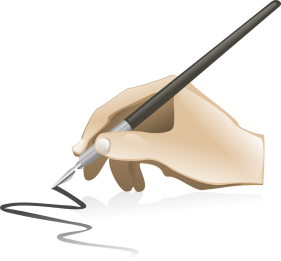 Ключевые изменения в обновленных ФГОС - 2021
Устанавливают вариативность сроков реализации программ
Приводят стандарты в соответствие c Федеральным законом «Об образовании в Российской Федерации
Детализуют условия реализации образовательных программ
Оптимизируют требования к основной образовательной программе и рабочей программе
Прописывают требования к организации электронного обучения и применению дистанционных образовательных технологий.
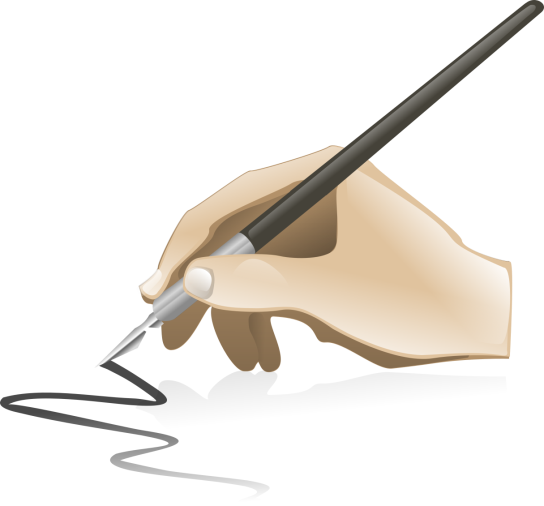 Вариативность ФГОСобеспечивается за счёт:
возможности учителем выбора дидактических пособий и методов обучения детей разного возраста и разной степени подготовки; 
 права учителем на углубленное изучение материала в рамках изучаемой темы или блока; 
 выделения учителем тем для самостоятельного изучения; 
 возможной самостоятельной разработки программы начального образования в том числе и с углубленным изучением отдельных предметов; 
 обучения некоторых учащихся по индивидуальным учебным планам;
 привилегий для организаций, являющихся федеральной или региональной инновационной инфраструктуры.
Вариативность сроков реализации ООП
ФГОС НОО
 Срок получения начального общего образования составляет не более четырёх лет.

 Для лиц, обучающихся по индивидуальным учебным планам освоения программы НОО, срок получения образования может быть сокращён.

 ФГОС не применяется для обучения обучающихся с ОВЗ и обучающихся с умственной отсталостью.
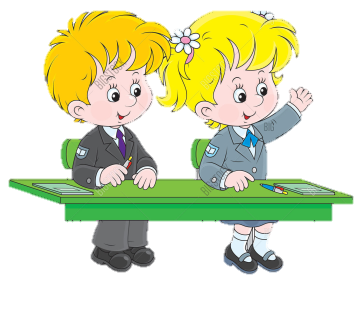 «Реализация программы начального общего образования осуществляется ОУ как самостоятельно, так и посредством сетевой формы. ОУ в праве применять различные образовательные технологии, в том числе электронное обучение, дистанционные образовательные технологии»,
Стр. 9 ФГОС НОО
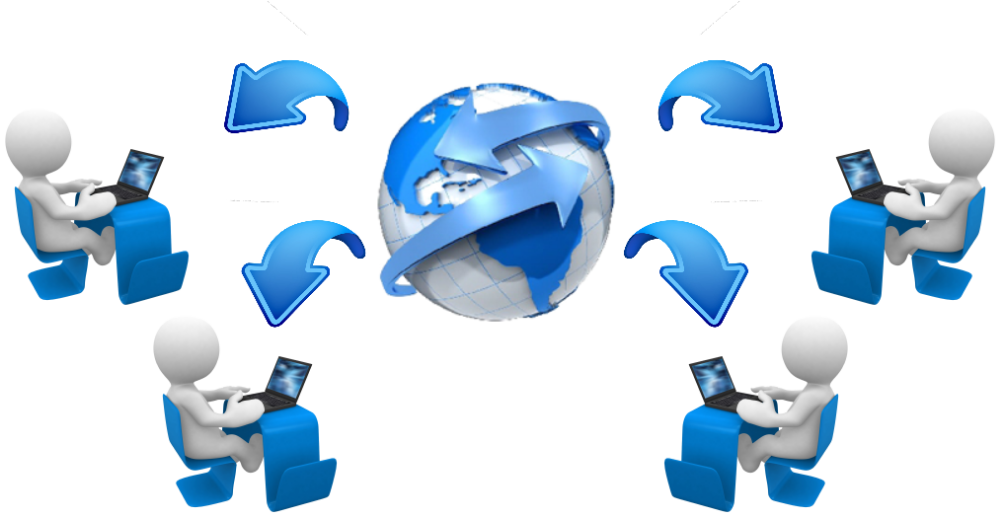 Использование электронных средств обучения, дистанционных технологий
ФГОС № 286 от 31.05.2021 фиксирует право школы применять различные образовательные технологии. Это нововведение поможет школе обосновать перед родителями использование, например, электронного обучения и дистанционных образовательных технологий. При этом, если школьники учатся с использованием дистанционных технологий, школа должна обеспечить их индивидуальным авторизованным доступом ко всем ресурсам. И доступ должен быть как на территории школы, так и за ее пределами.
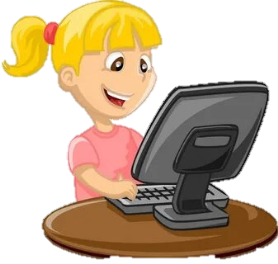 Требования к структуре программы НОО
СТРУКТУРА ПРОГРАММЫ НОО включает в себя: обязательную часть и часть формируемую участниками образовательных отношений за счет включения в УП учебных предметов, учебных курсов, учебных модулей по выбору родителей из перечня ОУ.
Программы начального общего образования реализуются через организацию (урочной и внеурочной) в соответствии с гигиеническими нормативами и Санитарно-эпидемиологическими требованиями.
    Урочная деятельность – направлена на достижение ПР с учетом обязательных для изучения учебных предметов. 
    Внеурочная деятельность – направлена на достижение ПР с учетом выбора курсов внеурочной деятельности, предлагаемого Организацией.
   Формы организации, чередование урочной и внеурочной Организация определяет самостоятельно.
80%/20% РЕАЛИЗУЮТСЯ В СООТВЕТСТВИИ 
С 1 января 2021 года вступили в силу санитарные правила СП 2.4.3648-20 "Санитарно-эпидемиологические требования к организациям воспитания и обучения, отдыха и оздоровления детей и молодежи сентября 2020 г. Введены в действие СанПиН 1.2.3685-21 «Гигиенические нормативы и требования к обеспечению безопасности и (или) безвредности для человека факторов среды обитания» (утв. Постановлением Главного государственного санитарного врача РФ от 28.01.2021
Изменения ФГОС НОО(структура ООП НОО)
Пояснительная записка
Планируемые результаты освоения обучающимися программы НОО
Система оценки достижения планируемых результатов программы НОО
Целевой раздел
Рабочие программы учебных предметов, учебных модулей, в том числе внеурочной деятельности, учебных модулей
Программа формирования УУД обучающихся
Рабочая программа воспитания
Содержательный раздел
Учебный план НОО
План внеурочной деятельности, календарный учебный график, календарный план воспитательной работы
Характеристика условий реализации НОО в соответствии с требованиями
Организационный раздел
Институт развития стратегии образования 
http://edsoo.ru
Обязательные предметные области и учебные предметы
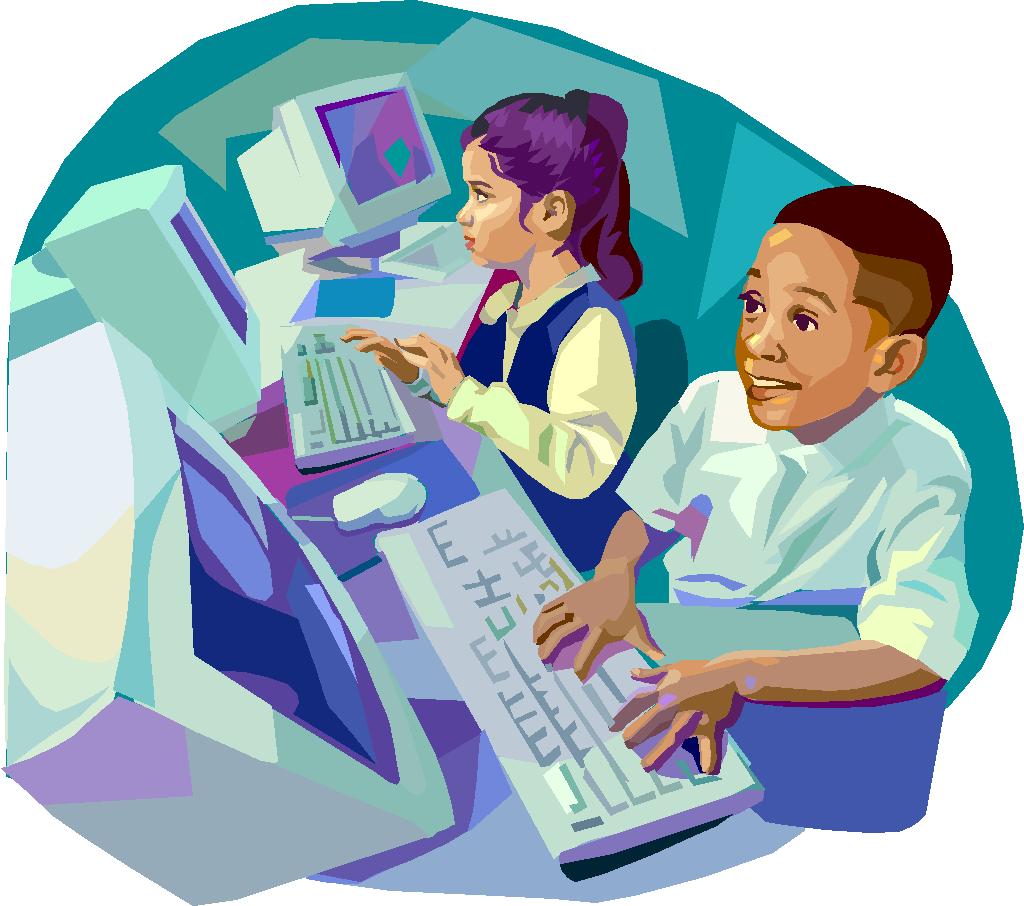 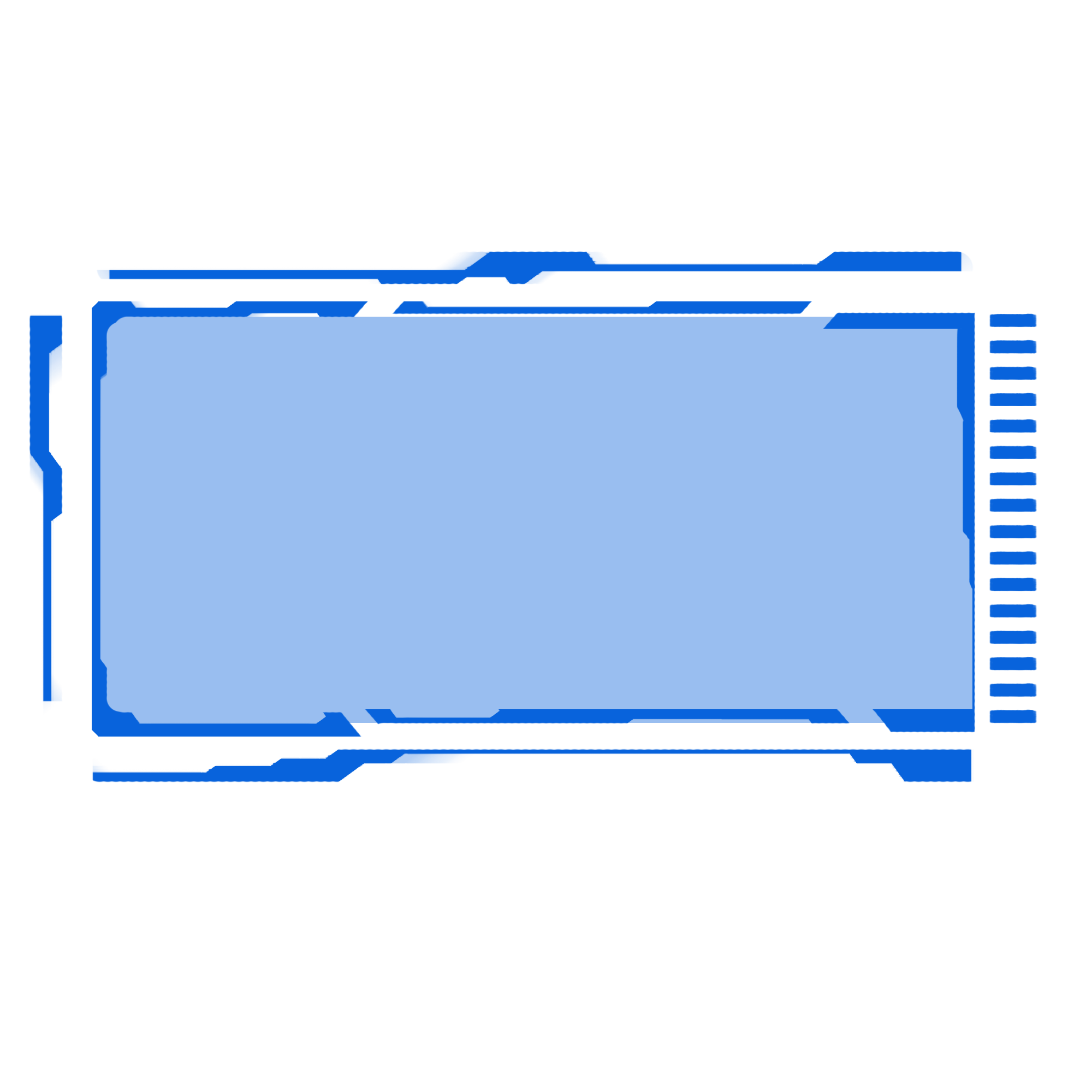 Этапы формирования ФПУ
Приказ Министерства просвещения РФ от 31.05.2021 № 286 
Об утверждении ФГОС НОО
Приказ Министерства просвещения РФ 12.11.2021 № 819
Об утверждении порядка формирования федерального перечня учебников
Обновление учебников и экспертиза обновленных учебников
Протокол ФУМО по общему образованию № 3/21 от27.09.2021
Одобрены примерные рабочие программы НОО
Приказ Министерства просвещение РФ
Об утверждении ФПУ
1-3  кварталы 2022
сентябрь, 2021
май, 2021
ноябрь, 2021
4 квартал 2022
… в настоящее время федеральный перечень учебников, утвержденный приказом Минпросвещения России от 20 мая 2020 года № 254, не содержит учебников, прошедших экспертизу на соответствие требованиям обновленных ФГОС - 2021.
В период перехода на обновленные ФГОС - 2021 могут быть использованы любые учебно-методические комплекты, включенные в федеральный перечень учебников. При этом особое внимание должно быть уделено изменению методики преподавания учебных предметов при одновременном использовании дополнительных учебных, дидактических материалов, ориентированных на формирование предметных, метапредметных и личностных результатов.
ПИСЬМО МИНПРОСВЕЩЕНИЯ РОССИИ ОТ 11.11.2021 № 03-1899 «ОБ ОБЕСПЕЧЕНИИ УЧЕБНЫМИ ИЗДАНИЯМИ (УЧЕБНИКАМИ И УЧЕБНЫМИ ПОСОБИЯМИ) ОБУЧАЮЩИХСЯ В 2022/23 УЧЕБНОМ ГОДУ»
Требования к организации образовательной деятельности(СанПиН 1.2.3685-21)
Таблица 6.6
СТРУКТУРА РАБОЧЕЙ ПРОГРАММЫ
Тематическое планирование, в том числе с учетом рабочей программы воспитания с указанием количества часов, и возможностью использования по этой теме электронных (цифровых) образовательных ресурсов
Содержание учебной программы
Планируемые результаты освоения учебного предмета
Во внеурочной деятельности + форма проведения занятия
Электронные (цифровые) образовательные ресурсы: мультимедийные программы, электронные учебники и задачники, электронные библиотеки, виртуальные лаборатории, игровые программы, коллекции цифровых образовательных ресурсов
Требования к результатам освоения  программы НОО
Системно-деятельностный подход
Личностные результаты (ценности и мотивация)
Метапредметные результаты
Предметные результаты
Личностные результаты:
формирование у учащихся  основ российской гражданской идентичности; готовность учащихся к  саморазвитию; мотивации к познанию и обучению;
ценностные установки и социально значимые качества  личности;
активное участие в социально-значимой  деятельности.
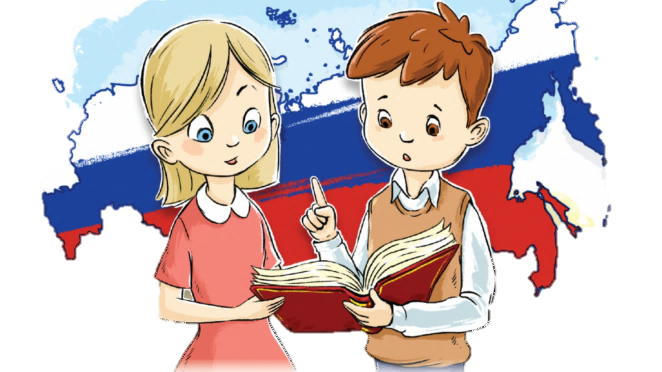 Обновлённые ФГОС также обеспечивают личностное развитие учащихся, включая:
гражданско-патриотическое;
  духовно-нравственное; 
  эстетическое;
  физическое;
  трудовое; 
  экологическое воспитание;
  воспитание ценностей научного познания.
19
Метапредметные результаты:
Универсальные учебные познавательные  действия:
1) базовые логические действия;
2) базовые исследовательские действия;
3) работа с информацией.
Универсальные учебные коммуникативные  действия:
1) общение;
2) совместная деятельность (проектные задания).
Универсальные учебные регулятивные  действия:
1) самоорганизация;
2) самоконтроль.
Предметные результаты
Предметные результаты освоения программы начального общего образования с учетом специфики содержания предметных областей, включающих конкретные учебные предметы (учебные модули), ориентированы на применение знаний, умений и навыков обучающимися в учебных ситуациях и реальных жизненных условиях, а также на успешное обучение на уровне начального общего образования.
 Детализированные и конкретизированные требования к предметным результатам.
Предметные результаты. Раздел 43.6(модули по основам религиозных культур народов России)
Предметные результаты (модули по основам религиозных культур народов России)
Предметные результаты Учебный модуль «Основы светской этики»
Предметные результаты Учебный модуль «Основы светской этики»
ФГОС - 2021: введены понятия
Функциональная грамотность обозначена как обязательный результат обучения
«Формирование функциональной грамотности обучающихся (способности решать учебные задачи и жизненные проблемные ситуации на основе сформированных предметных, метапредметных и универсальных способов деятельности), включающей овладение ключевыми компетенциями, составляющими основу готовности к дальнейшему успешному взаимодействию с изменяющимся миром и дальнейшему успешному образованию» 
стр. 29 ФГОС НОО
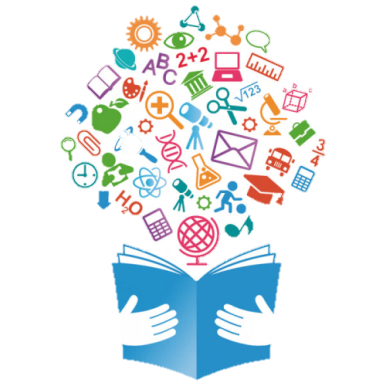 Финансовая грамотность ФГОС НОО
«… использование начальных математических знаний при решении учебных и практических задач и в повседневных ситуациях ..., в том числе в сфере личных и семейных финансов», 
                                                                   стр.47 ФГОС НОО


«… о небезопасности разглашения личной и финансовой информации при общении с людьми вне семьи, в сети Интернет и опыта соблюдения правил безопасного поведения при использовании личных финансов», 
стр. 48 ФГОС НОО
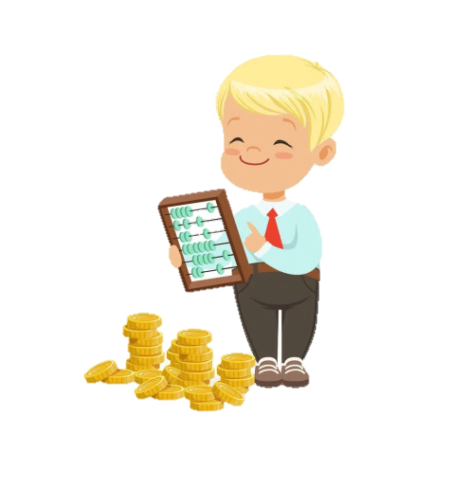 Основы финансовой грамотности для детей
Какие азы финансовой грамотности должны знать дети?
Это понимание природы и функции денег
Умение ценить деньги
Умение считать деньги
Умение составлять финансовый отчет
 Умение зарабатывать и создавать источники дохода
Умение экономить и сберегать
 Умение тратить деньги и жить 
по средствам
 Умение возвращать долги
  Умение делиться
Финанграмотностьвшколе.рф
http://xn--80aebklphfgdkbcuundy3gvd.xn--p1ai/
Финансовая грамотность 3 класс-Видеоуроки
https://videouroki.net/razrabotki/finansovaya-gramotnost/3-class/
Учебно-методические комплексы и методические материалы по финансовой грамотности для общеобразовательных организаций
https://fmc.hse.ru/methodology
https://fmc.hse.ru/methbank
Банк методических разработок 2020-2021
Деление учащихся на группы
ФГОС 2009

   Прямого регулирования не было, лишь упоминали о групповых формах работы.
ФГОС 2021

        Зафиксировали, что образовательную деятельность можно организовывать при помощи деления на группы. При этом учебную деятельность в группах можно строить по-разному: с учетом успеваемости, образовательных потребностей и интересов, целей.
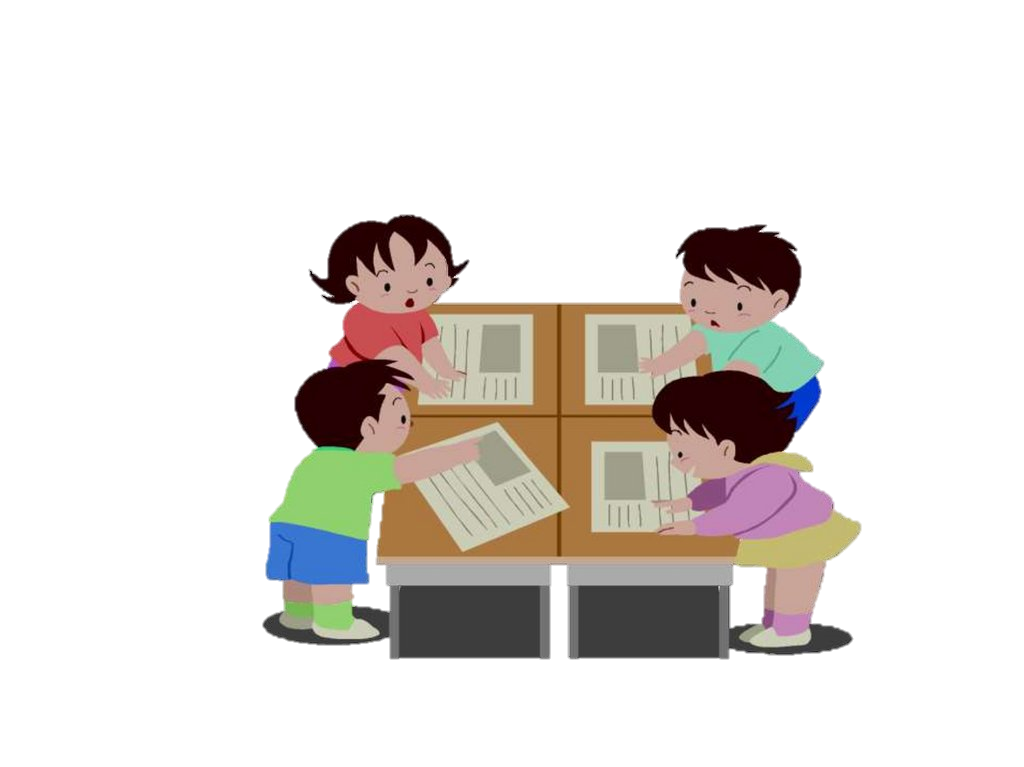 Психолого-педагогические условия реализации программы начального общего образования:
преемственность содержания и форм организации образовательной деятельности при реализации образовательных программ дошкольного, начального общего и основного общего образования;
 социально-психологическую адаптацию обучающихся к условиям Организации с учетом специфики их возрастного психофизиологического развития, включая особенности адаптации к социальной среде;
 формирование и развитие психолого-педагогической компетентности работников Организации и родителей (законных представителей) несовершеннолетних обучающихся;
 профилактику формирования у обучающихся девиантных форм поведения, агрессии и повышенной тревожности;
 психолого-педагогическое сопровождение квалифицированными специалистами (педагогом-психологом, учителем-логопедом, учителем-дефектологом, тьютором, социальным педагогом) участников образовательных отношений;
Психолого-педагогические условия реализации программы начального общего образования:
индивидуальное психолого-педагогическое сопровождение всех участников образовательных отношений, в том числе:
обучающихся, испытывающих трудности в освоении программы начального общего образования, развитии и социальной адаптации;
обучающихся, проявляющих индивидуальные способности, и одаренных;
педагогических, учебно-вспомогательных и иных работников Организации, обеспечивающих реализацию программы начального общего образования;
родителей (законных представителей) несовершеннолетних обучающихся;
 диверсификацию уровней психолого-педагогического сопровождения (индивидуальный, групповой, уровень класса, уровень Организации);
 вариативность форм психолого-педагогического сопровождения участников образовательных отношений (профилактика, диагностика, консультирование, коррекционная работа, развивающая работа, просвещение);
 осуществление мониторинга и оценки эффективности психологических программ сопровождения участников образовательных отношений, развития психологической службы Организации.
Квалификация педагогических работников
ФГОС - 2021
Педагогические работники, привлекаемые к реализации программы начального общего образования, должны получать дополнительное профессиональное образование по программам повышения квалификации, в том числе в форме стажировки в организациях, деятельность которых связана с разработкой и реализаций программ начального общего образования.
ФГОС - 2009
Непрерывность профессионального развития работников ОУ, реализующих ООП НОО, должна  обеспечиваться освоением работников ОУ  дополнительных профессиональных образовательных программ в объеме не менее 72 часов, не реже чем каждые 5 лет в ОУ, имеющих лицензию на право ведения данного вида образовательной деятельности.
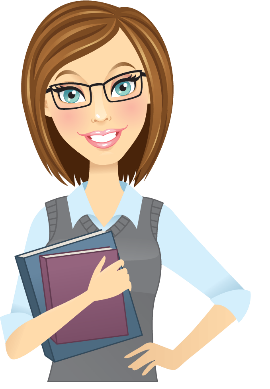 Выводы:
новые (обновленные) стандарты уточняют и актуализируют действующие ФГОС.
ФГОС  -  2021:
 опираются на системно-деятельностный подход;
 уточняют и конкретизируют трехкомпонентных результатов образования;
 сохраняют и развивают курс на вариативность, индивидуализацию, открытость образования;
 стимулируют организацию проектной и учебно-исследовательской деятельности;
 стимулируют использование дистанционных образовательных технологий и электронного обучения;
 ставят задачу формирования функциональной грамотности учащихся.
Интернет - ресурс поддержки педагогов в период перехода на ФГОС
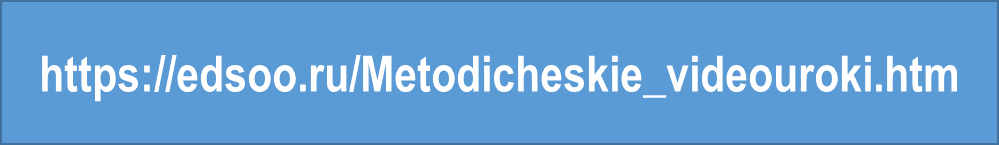 Портал, на котором собраны методические видеоуроки в помощь учителям для организации обучения в период перехода на ФГОС.
Онлайн мероприятия и конференции.
Горячая линия поддержки 24/7
vopros@prosv.ru
8(800) 200-91-85 (доб. 7)
Интернет - ресурс поддержки педагогов в период перехода на ФГОС
http://uchitel.club/
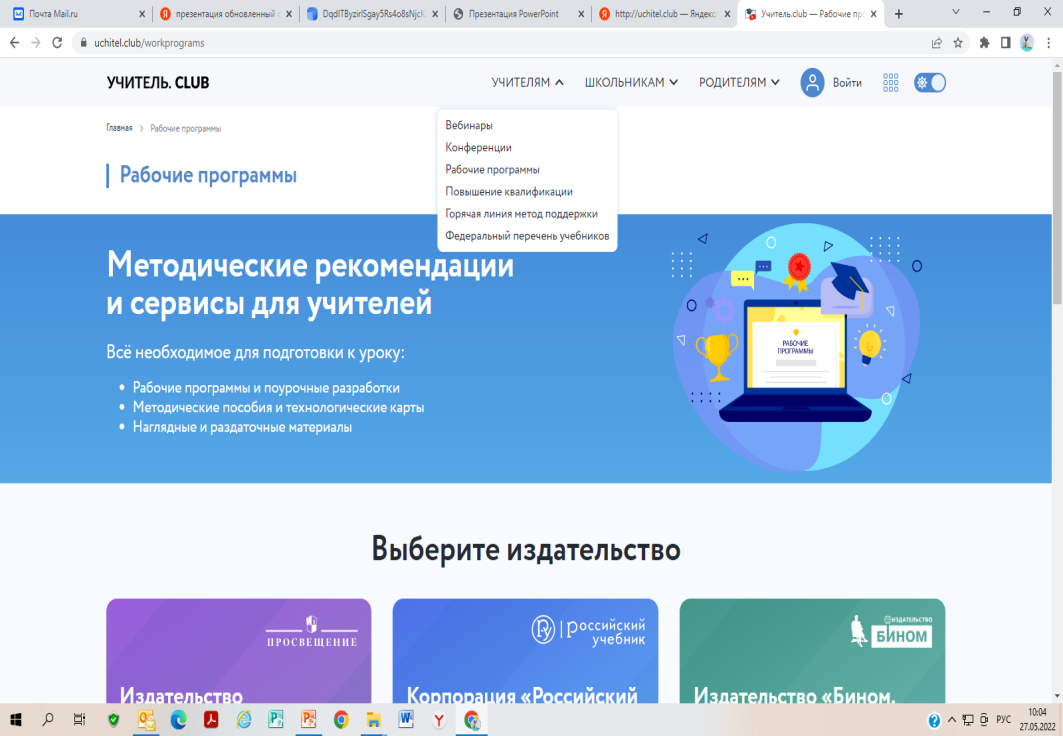 Портал, на котором собраны нормативные и методические материалы в помощь учителям для организации обучения в период перехода на ФГОС.
Онлайн консультации для педагогов по разработке рабочих программ.
Онлайн мероприятия и конференции.
Горячая линия поддержки 24/7
vopros@prosv.ru
Научно-методическое сопровождение ФГОС
http://edsoo.ru  – сайт, сопровождающий введение и
                                 апробацию Рабочих программ ФГОС 
                                    (конструктор рабочих программ)

https://edu.gov.ru/ – сайт Минпросвещения России
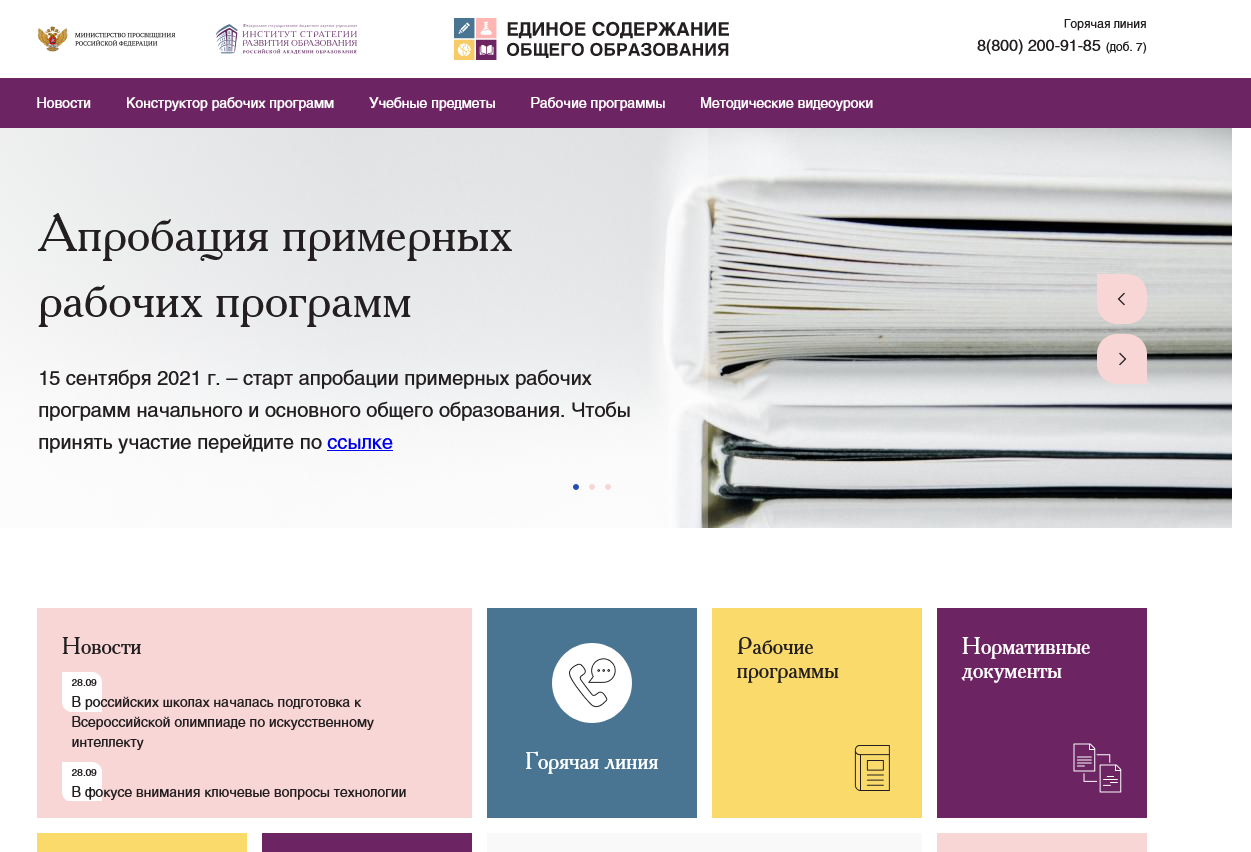 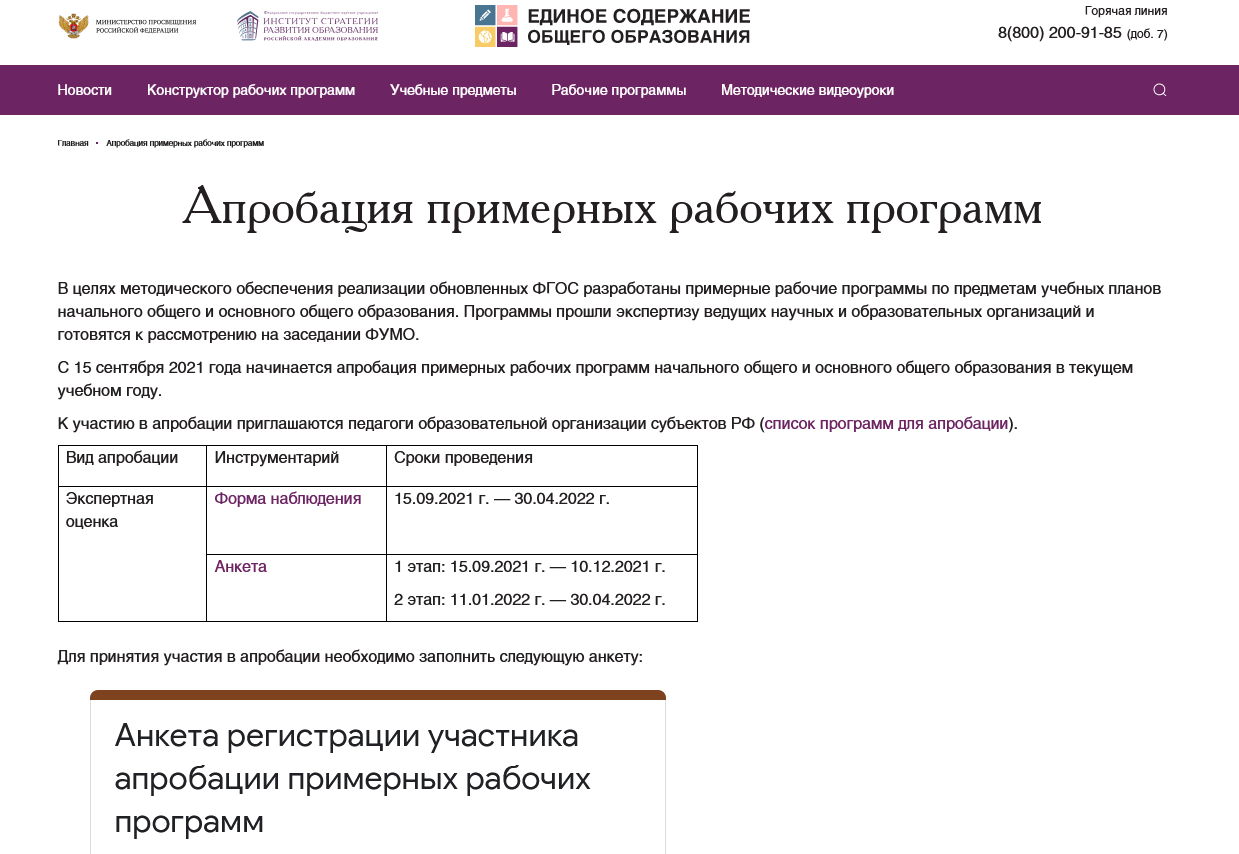 В помощь учителю для работы
 по обновленным ФГОС НОО
Портал «Российский учебник»
https://rosuchebnik.ru/kompleks/umk-liniya-umk-n-f-vinogradovoy-okrugayushchiy-mir-1-4/
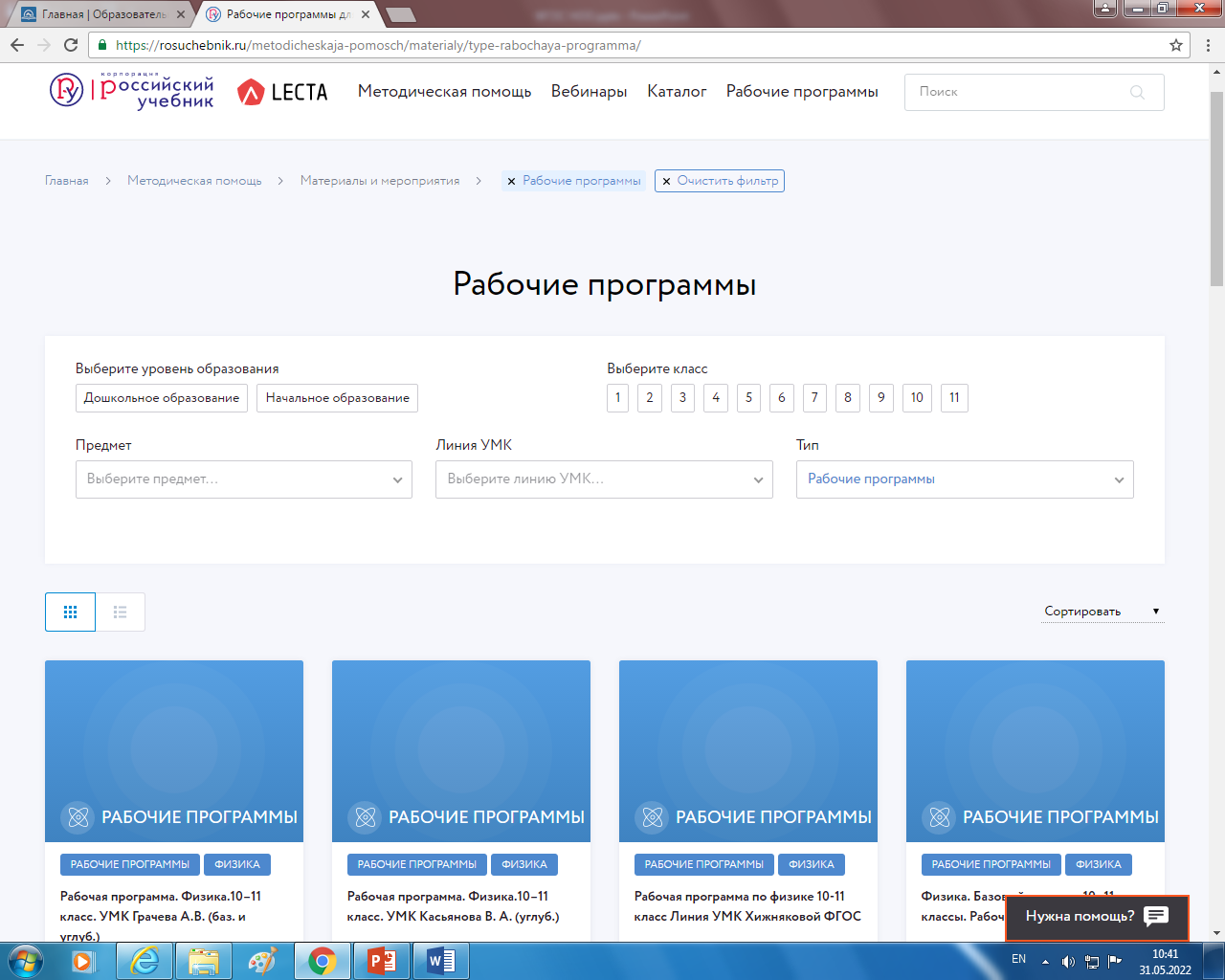 Портал «Современный учительский портал»
https://easyen.ru/
Портал «Образовательная социальная сеть nsportal.ru»
https://nsportal.ru/
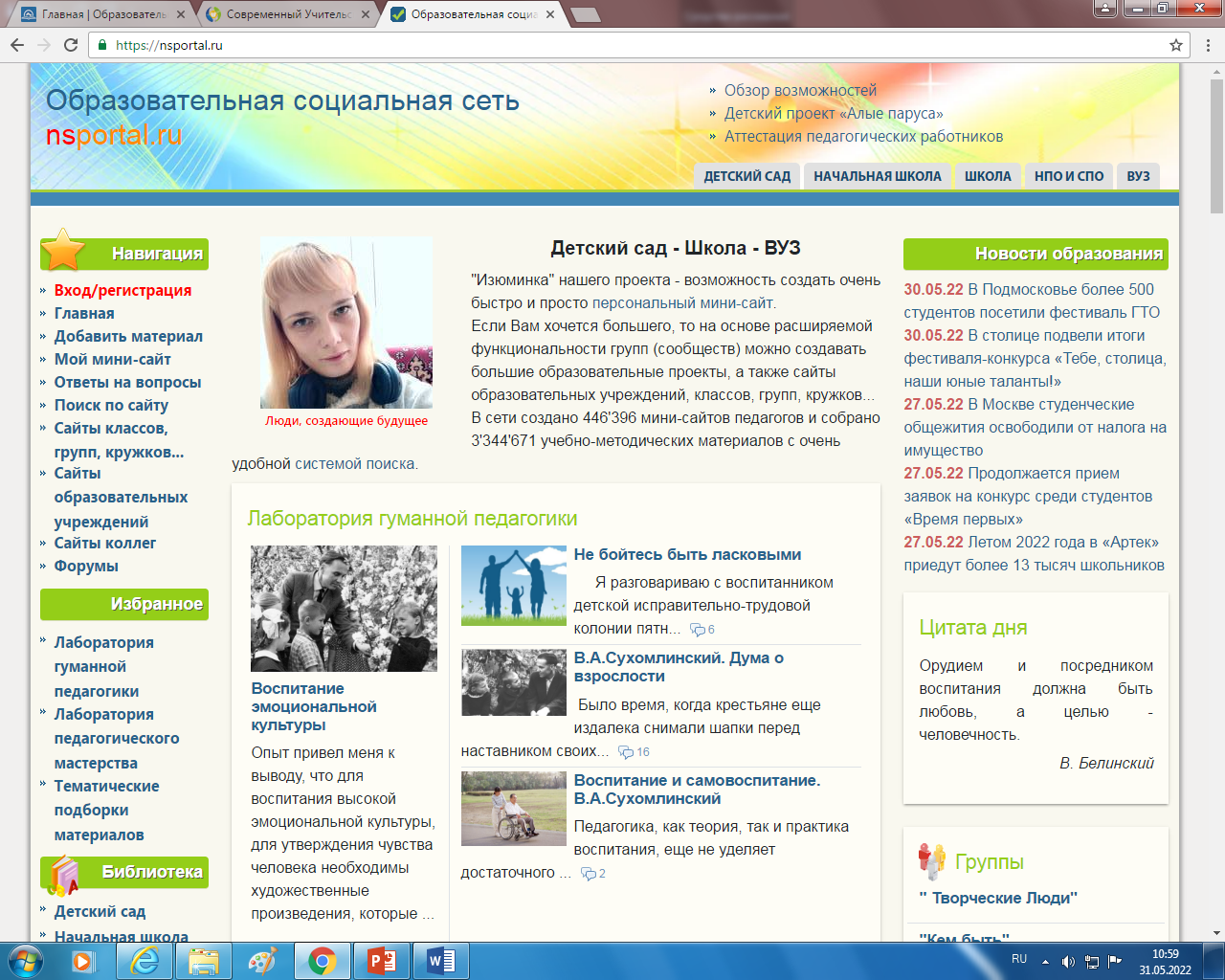 Портал «Образовательный портал для подготовки к экзаменам»
https://math4-vpr.sdamgia.ru/
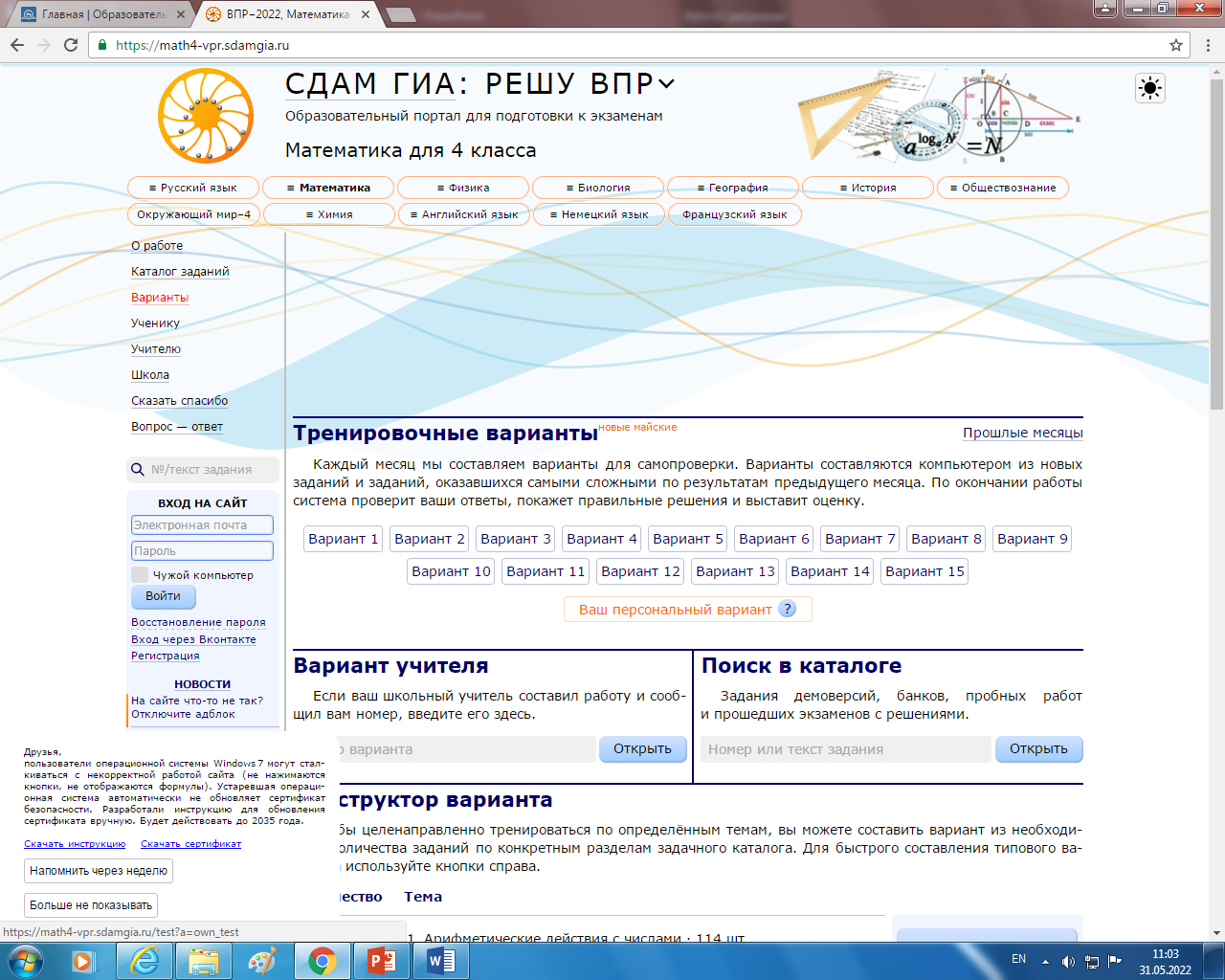 Успехов всем нам в освоении ФГОС НООтретьего поколения!
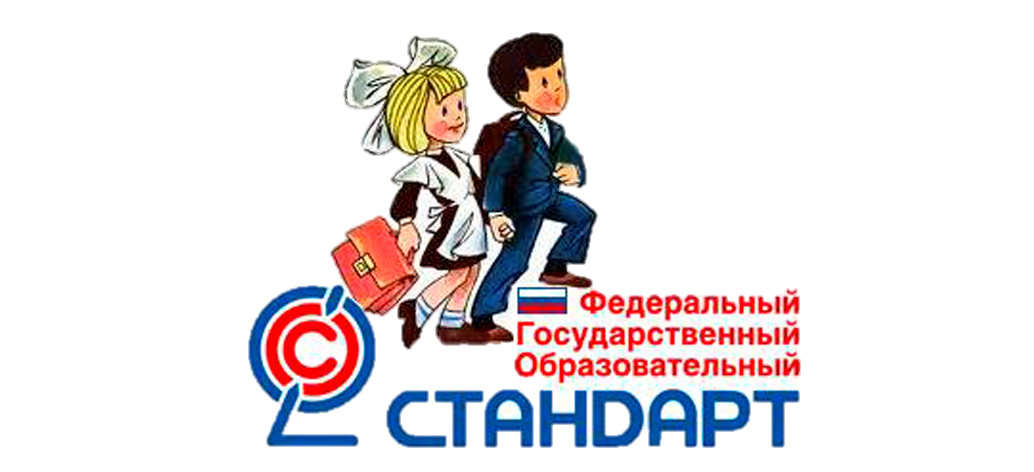 Над презентацией работали:
Дорофеева Наталья Александровна,
зам. директора по УВР  МАОУ «Средняя школа № 30»
 
 Гончарова Алла Алексеевна,
зам. директора по УВР  МАОУ «Начальная школа-детский сад № 52»
Использованные материалы
http://publication.pravo.gov.ru/Document/View/0001202107050028 - Приказ Министерства просвещения Российской Федерации от 31.05.2021 № 286 "Об утверждении федерального государственного образовательного стандарта начального общего образования" 
https://fgos.ru/ - тексты ФГОС всех уровней
  http://edsoo.ru  – сайт, сопровождающий введение и апробацию Рабочих программ ФГОС
https://edu.gov.ru/ – сайт Минпросвещения России
http://uchitel.club/
https://fmc.hse.ru/methodology -  Учебно-методические комплексы и методические материалы по финансовой грамотности для общеобразовательных организаций
https://fmc.hse.ru/methbank -  Банк методических разработок 2020-2021
https://shareslide.ru/pedagogika/prezentatsiya-finansovaya-gramotnost-v-nachalnoy-shkole
Финансовая грамотность3 класс-Видеоуроки https://videouroki.net/razrabotki/finansovaya-gramotnost/3-class/:
https://nsportal.ru/shkola/raznoe/library/2021/11/11/fgos-tretego-pokoleniya - ФГОС третьего поколения
https://multiurok.ru/files/avtorskaia-prezentatsiia-obnovlennyi-fgos-noo.html - Обновленный ФГОС НОО
https://math4-vpr.sdamgia.ru/ - Образовательный портал для подготовки к экзаменам
https://nsportal.ru/ - Образовательная социальная сеть nsportal.ru
https://rosuchebnik.ru/kompleks/umk-liniya-umk-n-f-vinogradovoy-okrugayushchiy-mir-1-4/ _Российский учебник
https://easyen.ru - Современный учительский портал
https://smr-school100.ru/assets/documents/fgos/% - Новый ФГОС и его отличительные особенности.
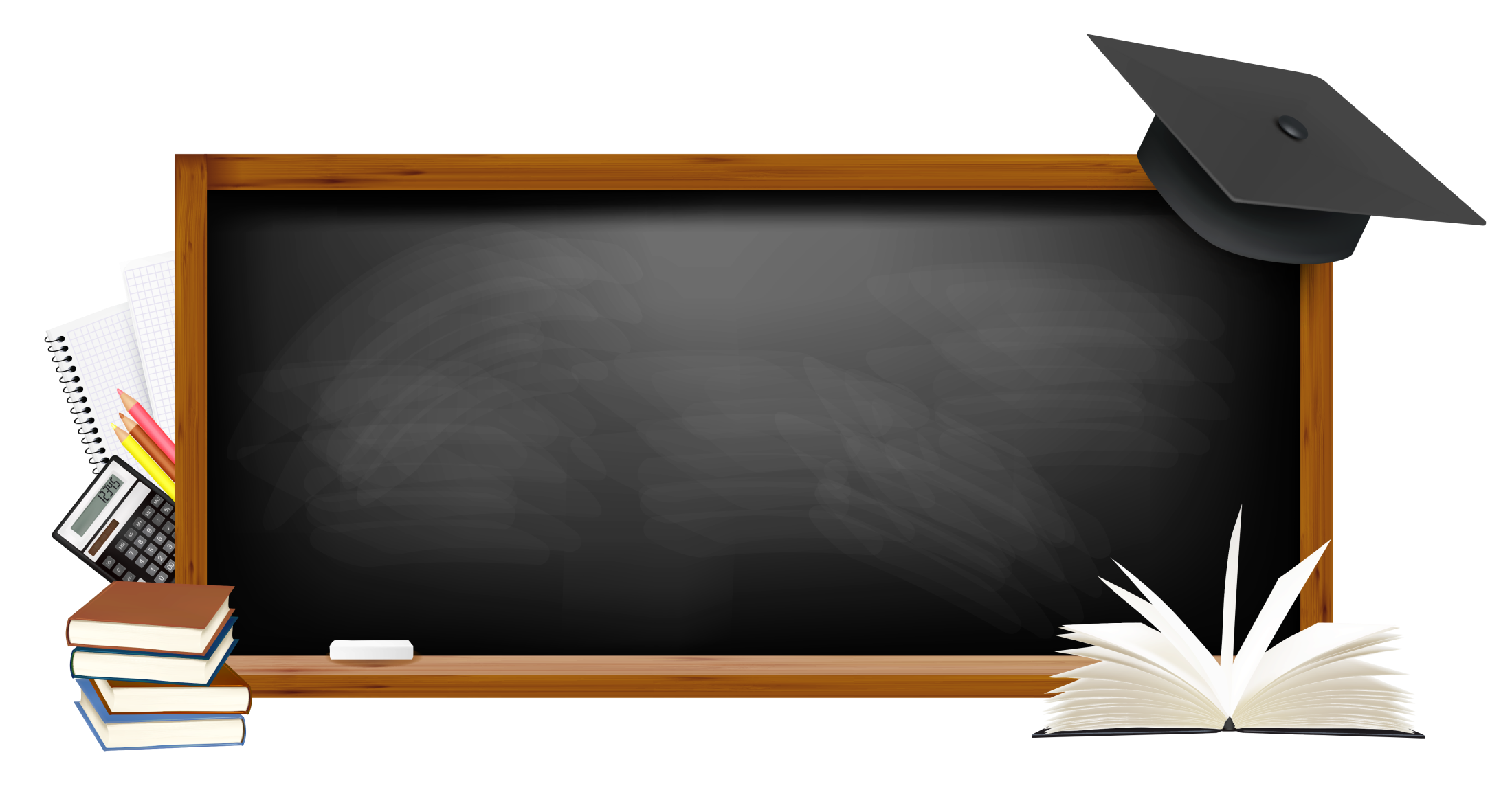 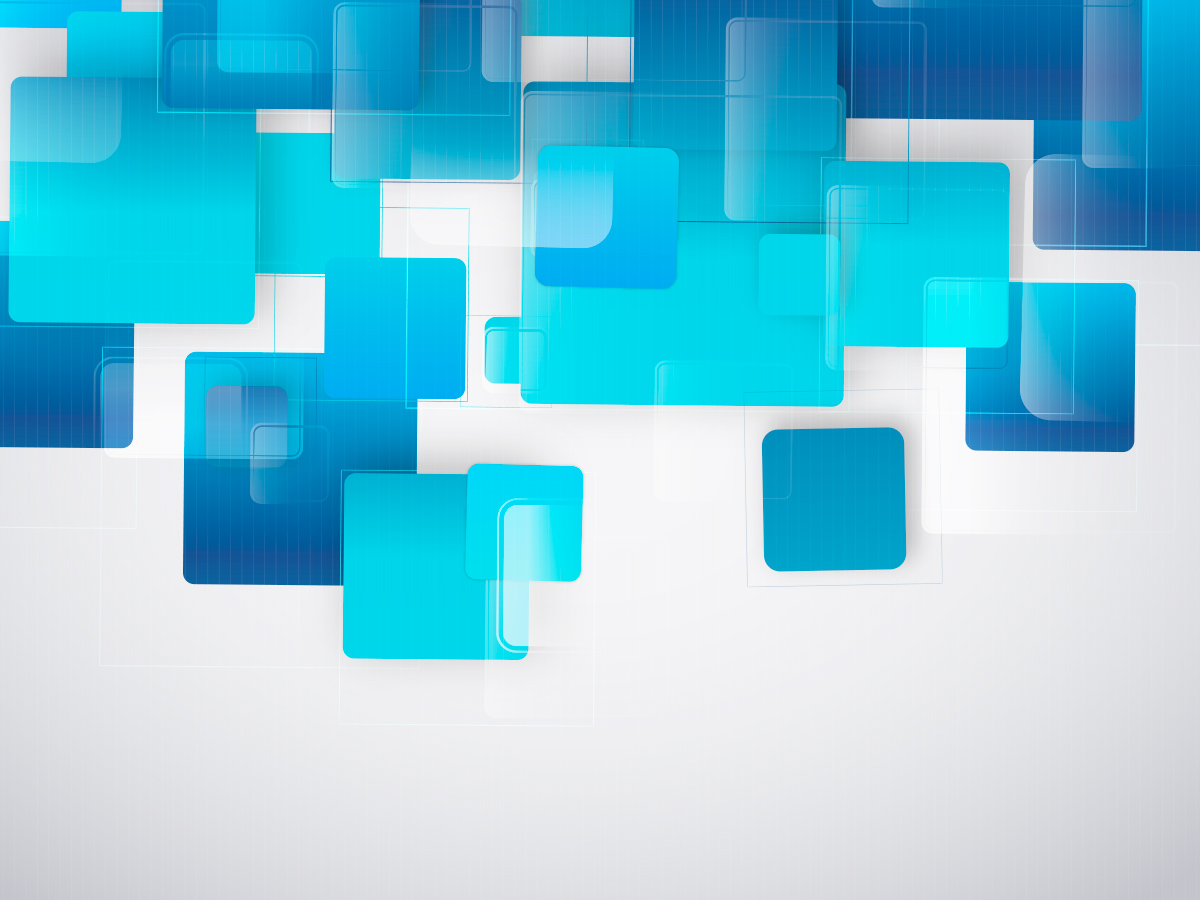 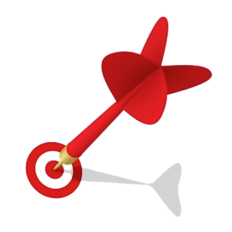 Федеральный государствный стандарт начального общего образования 2021
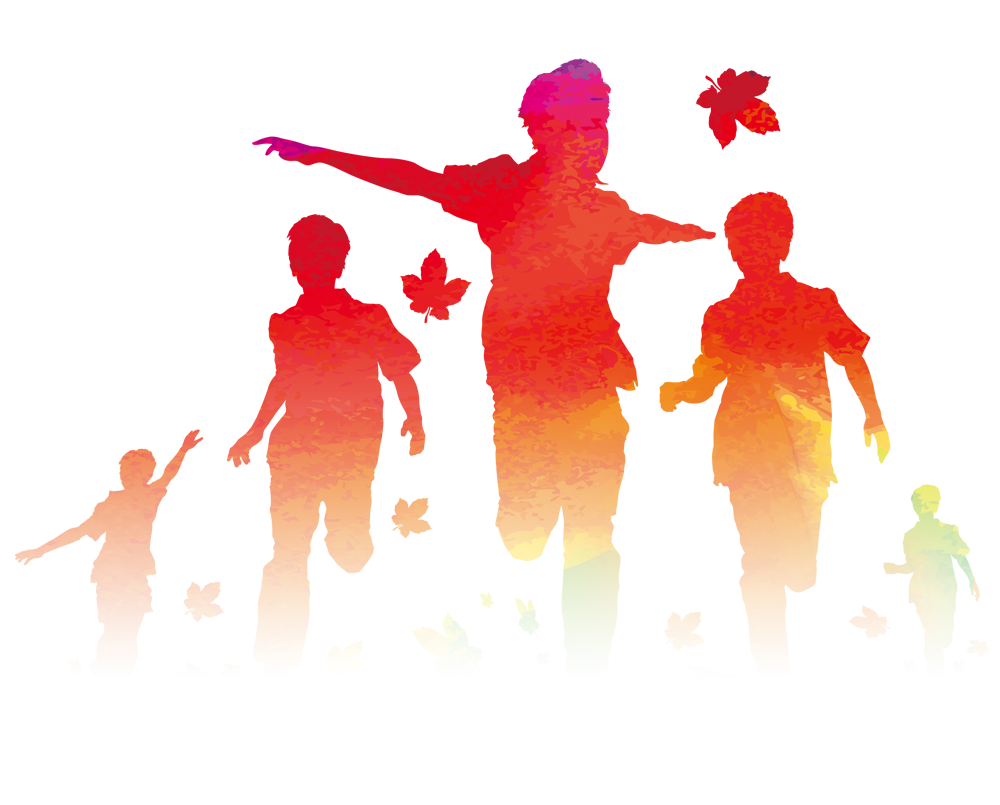